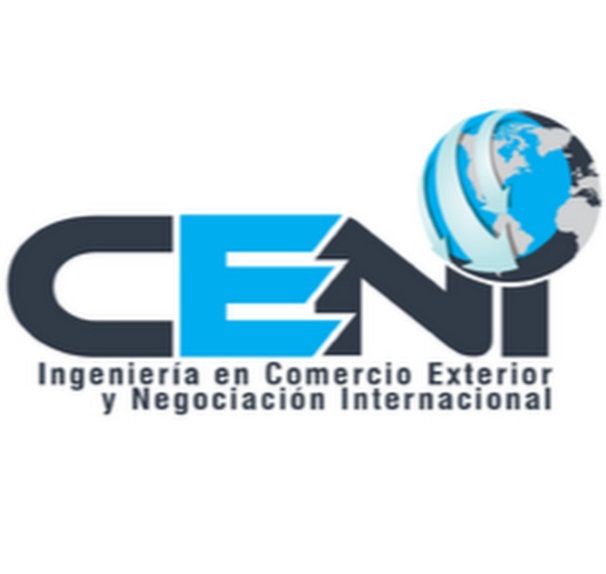 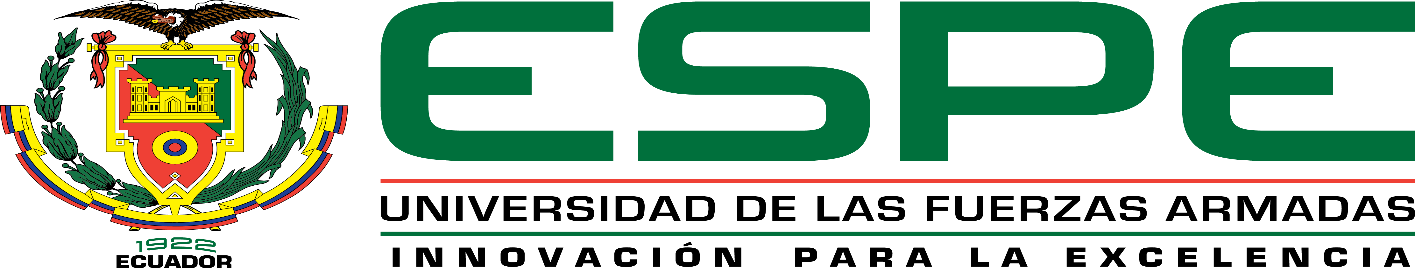 DEPARTAMENTO DE CIENCIAS ECONÓMICAS ADMINISTRATIVAS Y DE COMERCIO
INGENIERÍA EN COMERCIO EXTERIOR Y NEGOCIACIÓN INTERNACIONAL

TEMA: “ANÁLISIS COMPARATIVO DE LA INVERSIÓN EXTRANJERA DIRECTA EN LA PRODUCCIÓN DEL CAFÉ ENTRE ECUADOR Y COLOMBIA EN EL PERÍODO 2012-2017”
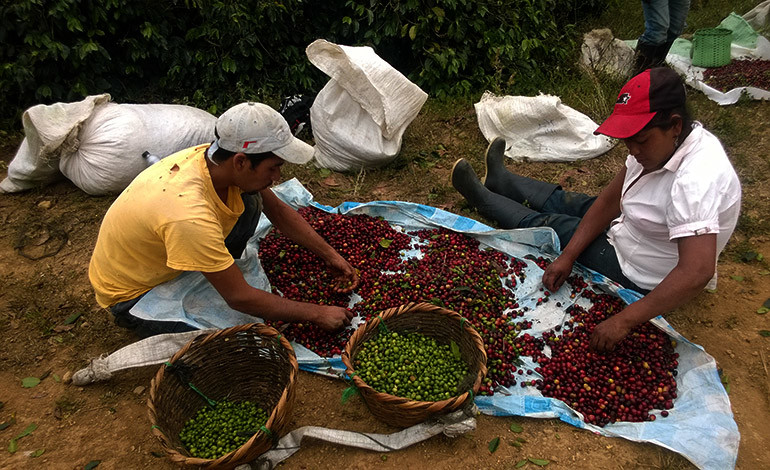 AUTOR(S): FARINANGO PULAMARIN, JONATHAN DAVID                              
                      NARVÁEZ PERALTA, MARÍA JOSÉ
DIRECTOR: MSC. SANTACRUZ PATRICIO
CAPITULO I
JUSTIFICACIÓN
Comparar
Crecimiento
Desarrollo
Marco Teórico
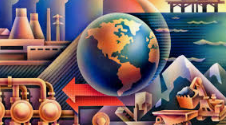 Abundancia de factores de producción.
Intensidad del uso de los factores y eficiencia.
Impacto de las decisiones políticas en inversión extranjera.
Importancia del índice de libertad económica.
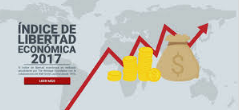 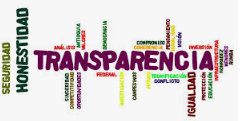 ¿Qué es la no transparencia?
Acceso a información económica y política.
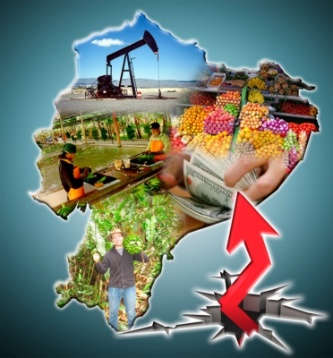 Factores principales para realizar una IED.
Propiedad, localización e internalización.
Inversión extranjera directa
OMC
FMI
UNCTAD
Banco Mundial
Motivaciones de la IED
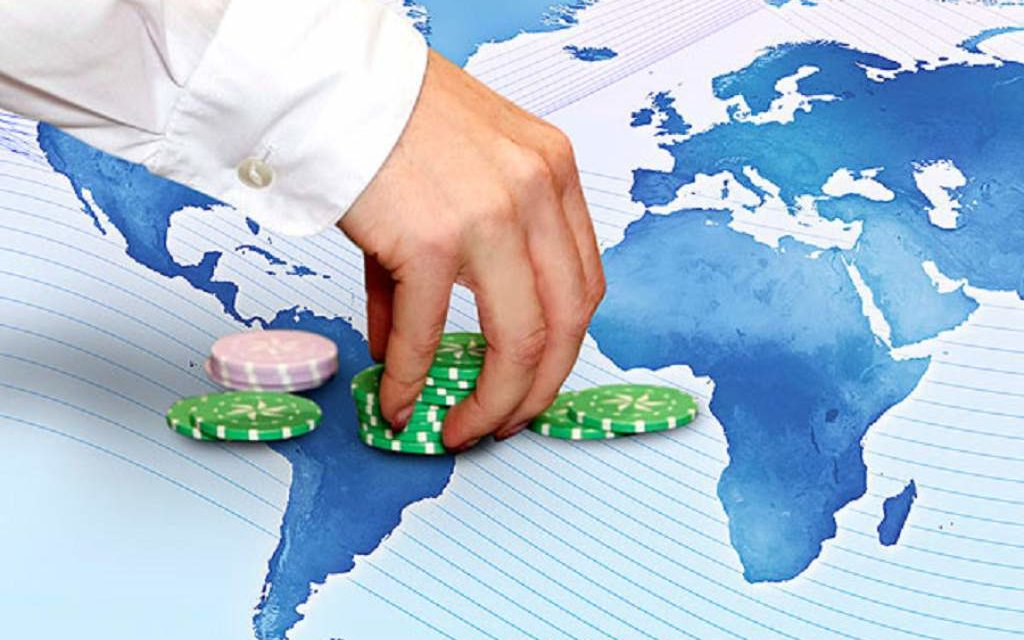 Marco Contextual o situacional
Capítulo II: Marco metodológico
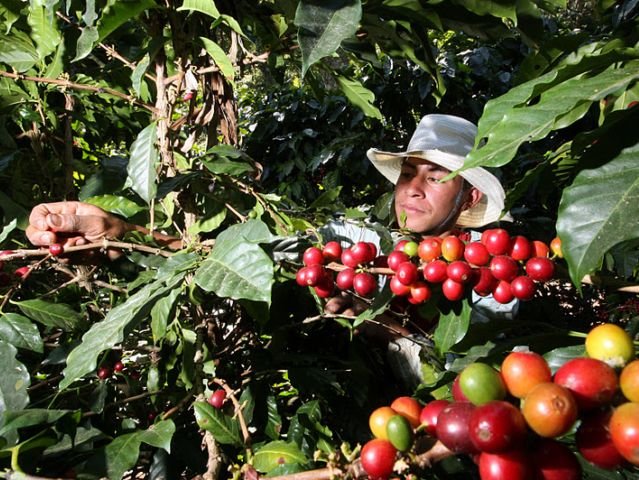 Capítulo III: Resultados
3.1 Evidenciar el margen de inversión y capacidad productiva que tiene Ecuador en contraste con Colombia en la cosecha del café en grano
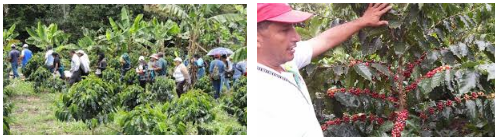 Ecuador
Proyecto de Reactivación de la Caficultura Ecuatoriana ($60 millones)
Producción de café
Arábigo 65%
Robusta 35%
Importancia
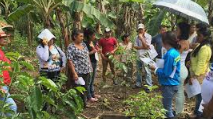 Producción de café Arábigo
Mecanización (% de productores)
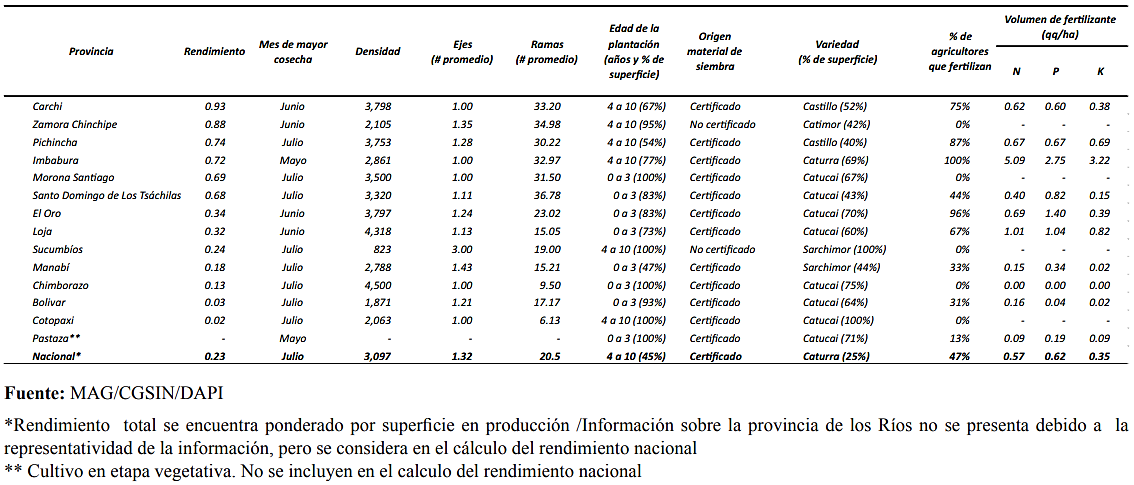 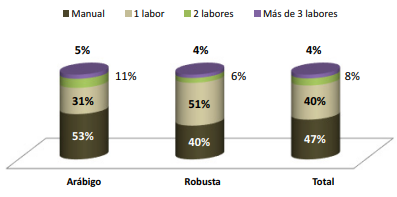 Producción de café Robusta
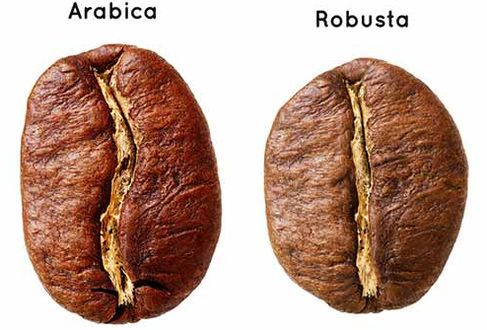 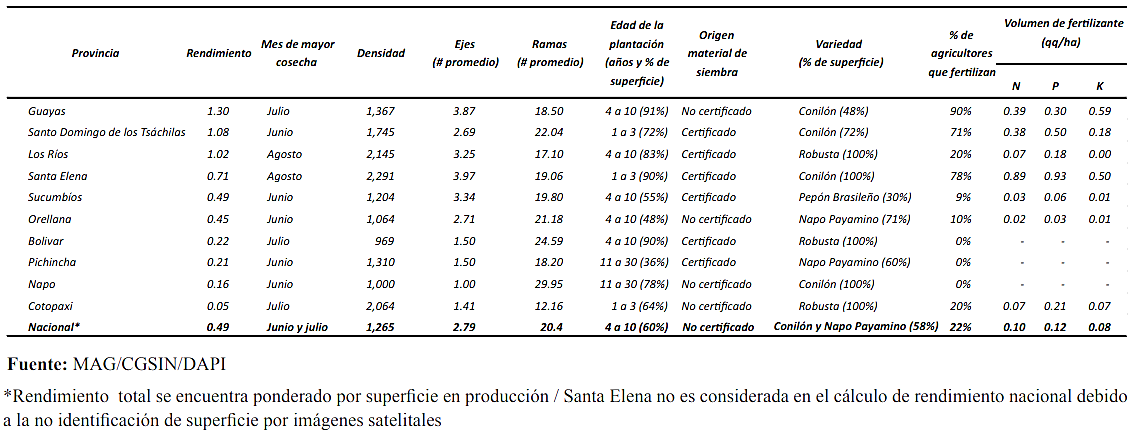 Rendimiento de los productores que se han calificado al programa
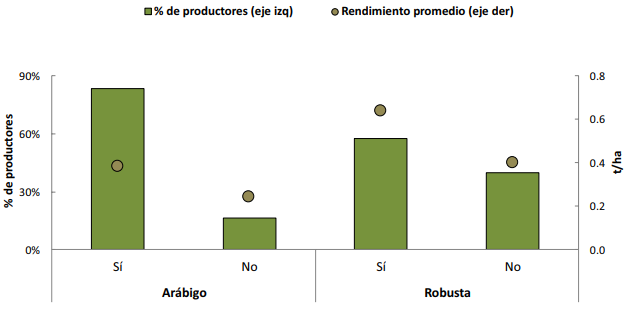 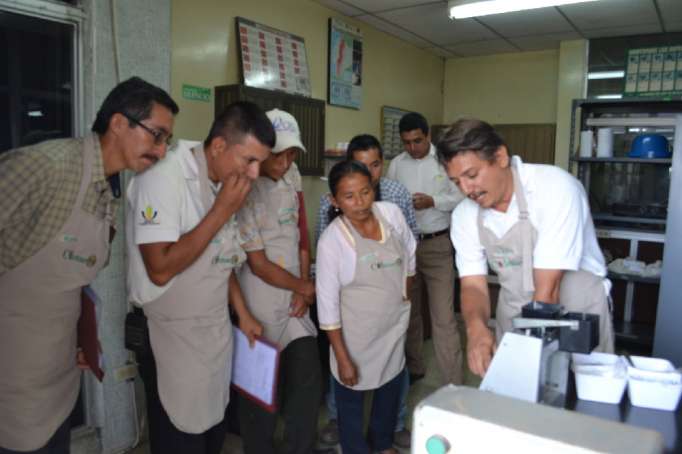 Exportaciones
Evolución de la producción del café en toneladas
Importaciones
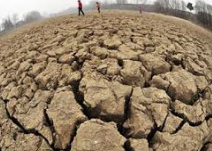 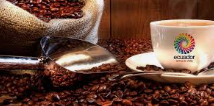 Colombia
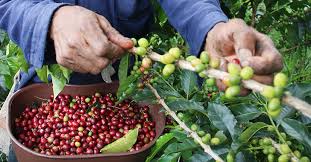 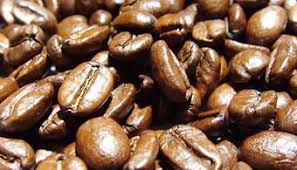 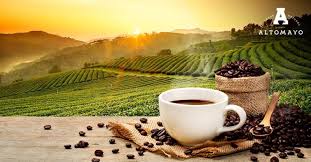 Intervención Gubernamental
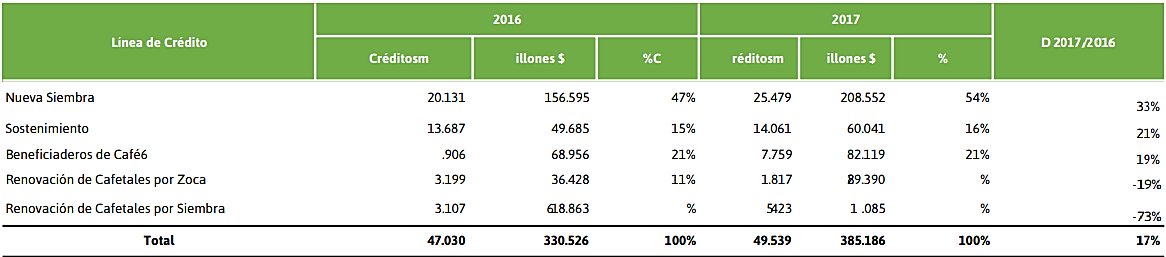 PIB
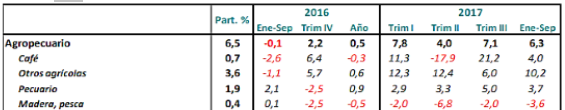 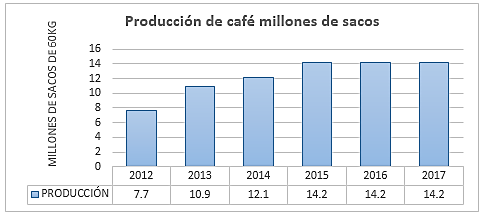 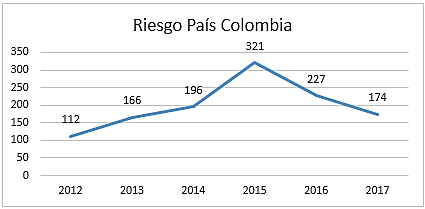 La producción de café ha tenido un incremento del 45.77%
2015-2016 la cifra de producción se ha mantiene - fenómeno del niño
Valor de la cosecha fue una de las más altas superando los $7 billones
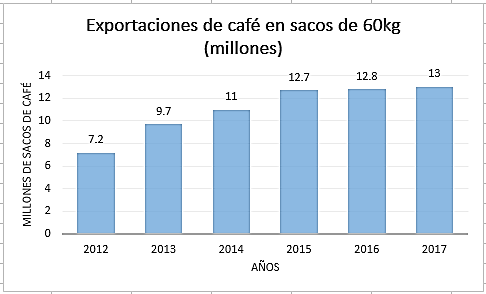 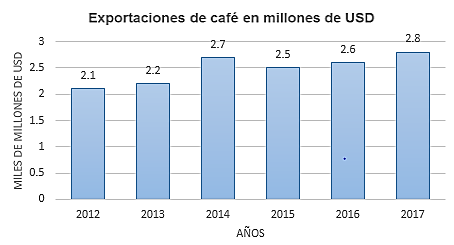 Efectos de programas de renovación
Café exportado – Café Colombia
Menor calidad – Menor precio
Incremento fue del 80,55%.
IMPORTACIONES
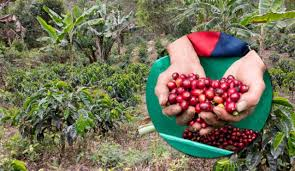 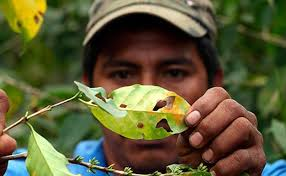 3.2 Riesgo que representa el invertir en el mercado de café de acuerdo a las políticas comerciales ecuatorianas
Ecuador no tiene ni promedio bajo de inversión al año
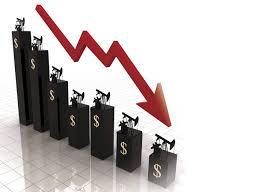 Promedio cercano a $700 millones
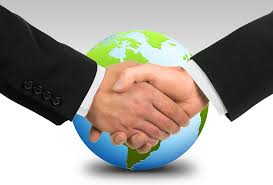 Gobierno de Lenin Moreno, propuso eliminar el 5% al ISD, inversiones en tecnología productiva
Rango bajo debe contar 
con un ingreso de inversión 
de $2.000 y $3.000 millones 
al año
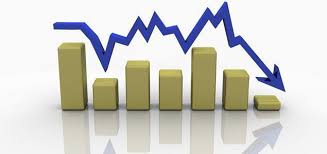 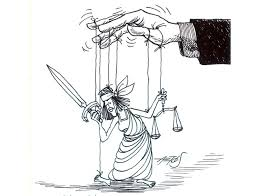 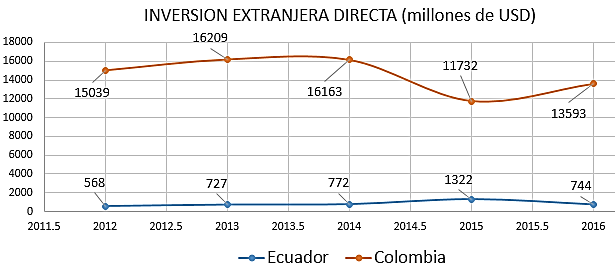 Evolución de la inversión extranjera directa entre Ecuador y Colombia (millones de $)
3.3 Opciones de inversión
Capitulo IV: Propuesta
Introducción a la propuesta
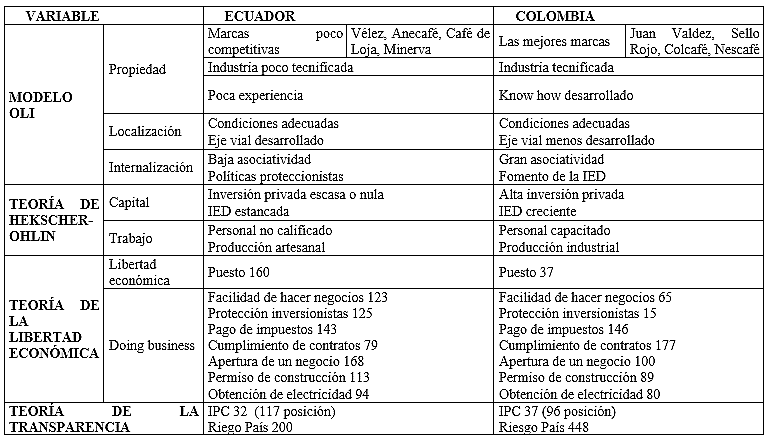 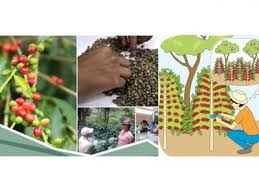 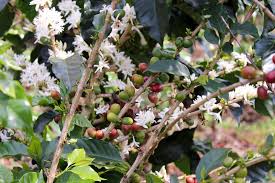 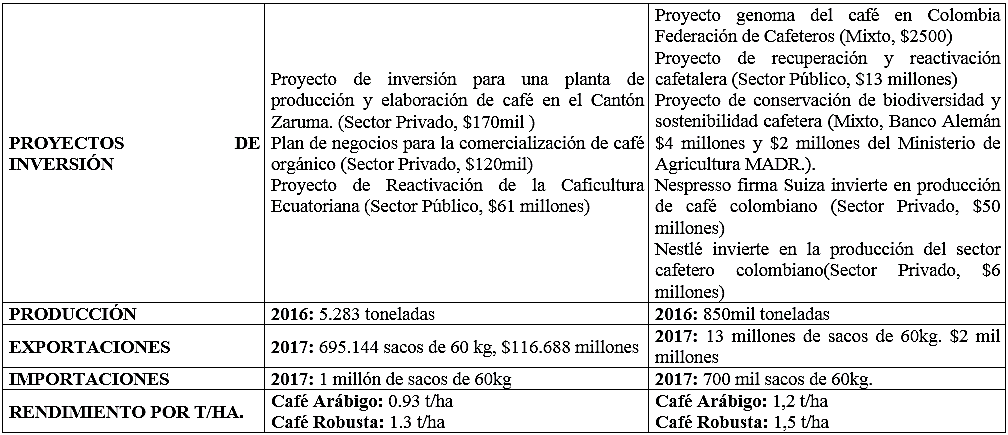 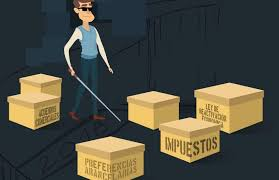 Propuesta
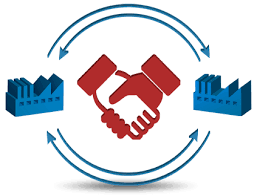 Ejes IED
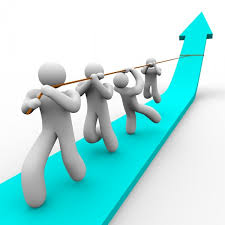 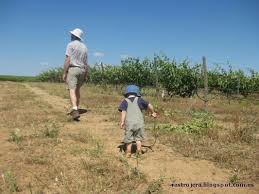 Conclusiones
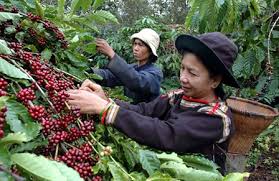 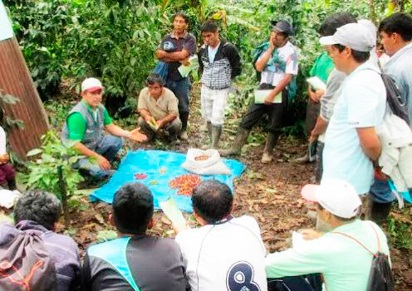 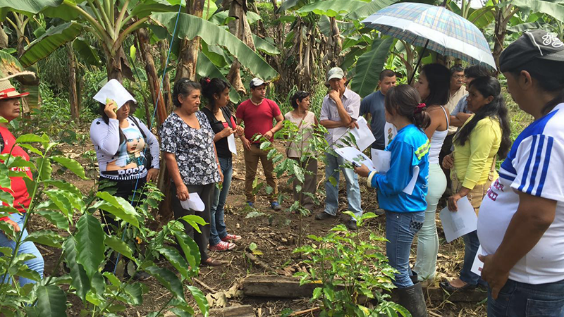 GRACIAS
POR SU ATENCIÓN